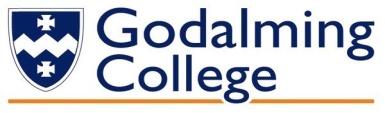 Business Department
A Level Business
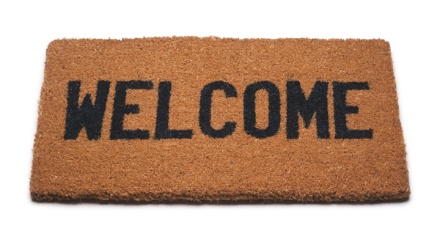 You have made a good choice in selecting this course and hope you will enjoy your time with us.
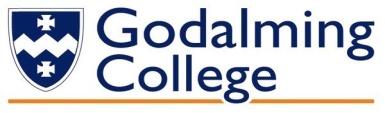 Business Department
Course Outline
The A Level in Business is a two year course.
It has 3 components:
COMP 1: 	Business Opportunities & Functions		Studied in yr 1
				33.3% of qualification

COMP 2:	Business Analysis and Strategy
				33.3% of qualification
															Studied in yr 2
COMP 3:	Business in a Changing World
				33.3% of qualification
Exams: You MUST sit all exams for your course to get your qualification.
Benchmarks: They are important
You will be given benchmarks throughout the year:
October
November (mock exam)
April
June (Mid-Course Assessment if on A Level course. 
Teachers, Head of Dept., senior management and senior tutors regularly look at the benchmark results to monitor your performance. If there is a problem, your place on the course may be in jeopardy.
The Annual Review Grade (ARG)
All 2 year A Level students will be given an ARG at the end of year one. 
This grade will represent your performance over the first year of the course.
Benchmarks, especially the Mid-Course Assessment at the end of year one, will influence this decision, alongside your overall ‘Approach to Learning’.
Your ARG will largely determine your predicted grade, which will be used when applying for university. 
You cannot negotiate a higher ARG or predicted grade if you are disappointed.

ARGs are important. Your 1st year is important.
50/50 Ethos
Spend at least as much time studying Business independently outside class time as you do in class….That means at least 4.5 hours per week in class and 4.5 hours per week of independent study.
Keep a log of your extra reading
Keep a log of business news stories that you read – this will help you prepare for Comp 3 where you will need to illustrate your essays with ‘real world’ examples

Use a page to log data throughout the year for interest rates, unemployment, inflation, Economic Growth (GDP) this will be useful to refer to in your Comp 3 exam 

Log all your useful formulae for each of your Comps

Log strategies for exam technique for each of your three papers so this information is all in one handy place to refer to when you revise for your exams

Use a couple of pages for Planning/logging revision activities.  This can include a list of your urgent/important topic areas.  You could also use it to log questions that arise as you are undertaking your revision so that you remember to ask them in lessons.

This is your Purple Business Book – it is yours to customise to make it as useful for you.  Before you make a start on it you need to plan how you will divide it up and use it to get the most out of it.
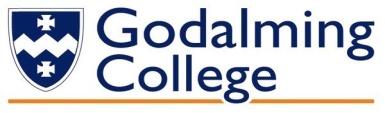 Business Department
The First Term
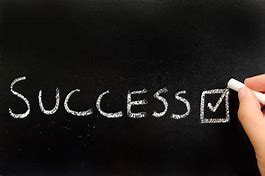 Targets:
Good performance through
Attendance 
Punctuality
Positive approach
Good notes
Good understanding
Practice techniques
Pro-active
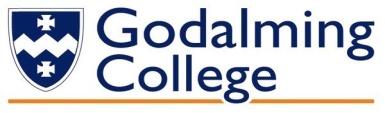 Business Department
The First Week
At A Level, you are assessed on your SKILLS:
AO1, AO2, AO3 and AO4

To do well, you need to be resourceful, resilient and self-motivated.



Get it right from the start!
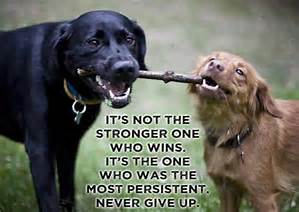